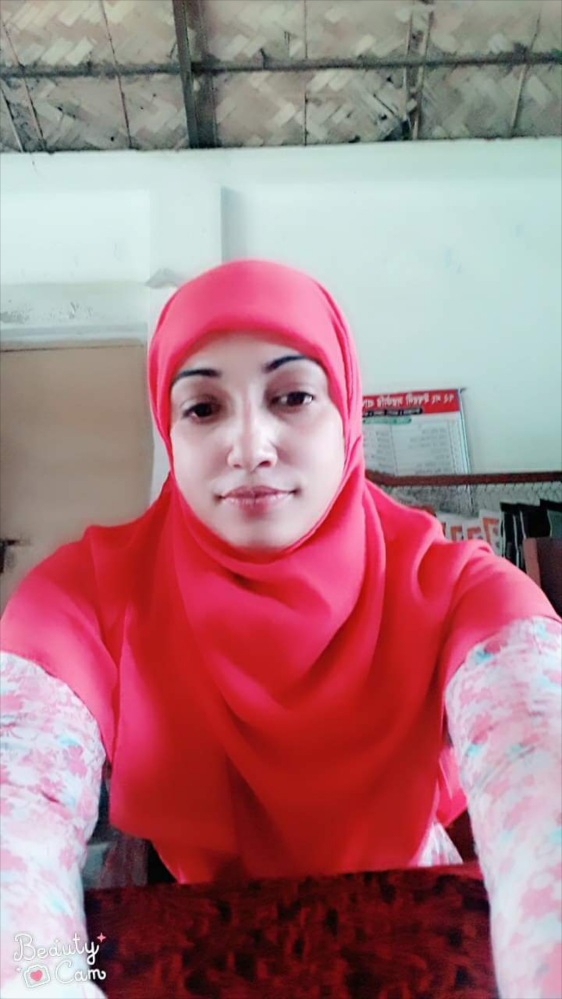 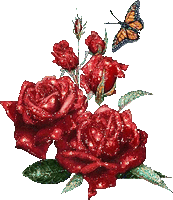 আজকের  পাঠে
স্বাগতম
উপস্থাপনায়
চায়না আক্তার
চায়না আক্তার
সহকারী শিক্ষক
৭২নং ঈশ্বরদী সঃ প্রাথমিক বিদ্যালয় ।
ভাংগা, ফরিদপুর।
পাঠ পরিচিতি
শ্রেণি                  -          পঞ্চম 
 বিষয়                 -          বাংলা
 পাঠ শিরোনাম      -          কাঞ্চনমালা আর কাঁকনমালা 
 পাঠ্যাংশ             -           অনেক দিন আগের কথা.......মন্ত্রী বানাবে ।
 সময়                 -           ৪০ মিনিট
শিখনফল
১.২.১ উচ্চারিত পঠিত বাক্য , কথা মনযোগ সহকারে শুনবে । 
১.১.১ যুক্ত বর্ণ সহযোগে তৈরি  শব্দ  স্পষ্ট ও শুদ্ধভাবে বলতে পারবে । 
১.৪.১  পাঠ্যাংশ প্রমিত উচ্চারণে পড়তে পারবে ।
১.৪.১  যুক্তবর্ণ ভেঙ্গে লিখতে পারবে । 
১.৪.২  যুক্তবর্ণ ভেঙ্গে  নতুন শব্দ লিখতে পারবে ।
এসো আমরা কিছু ছবি দেখি
ছবিতে কি দেখতে পাচ্ছ ?
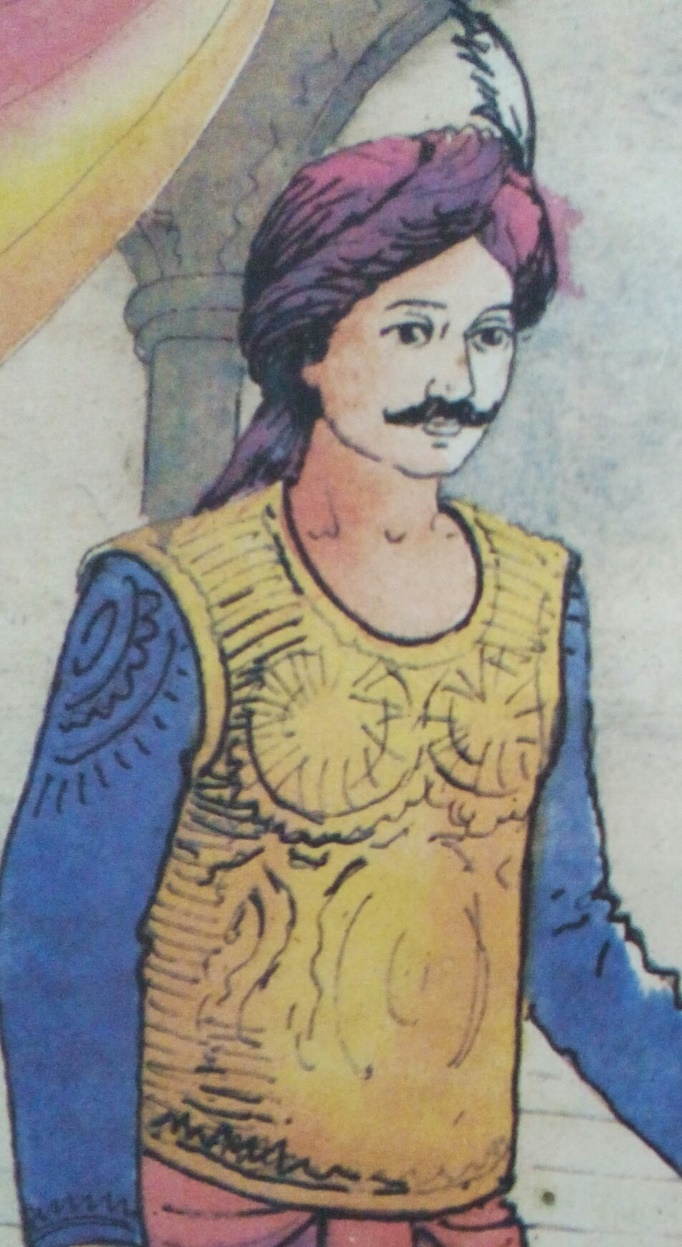 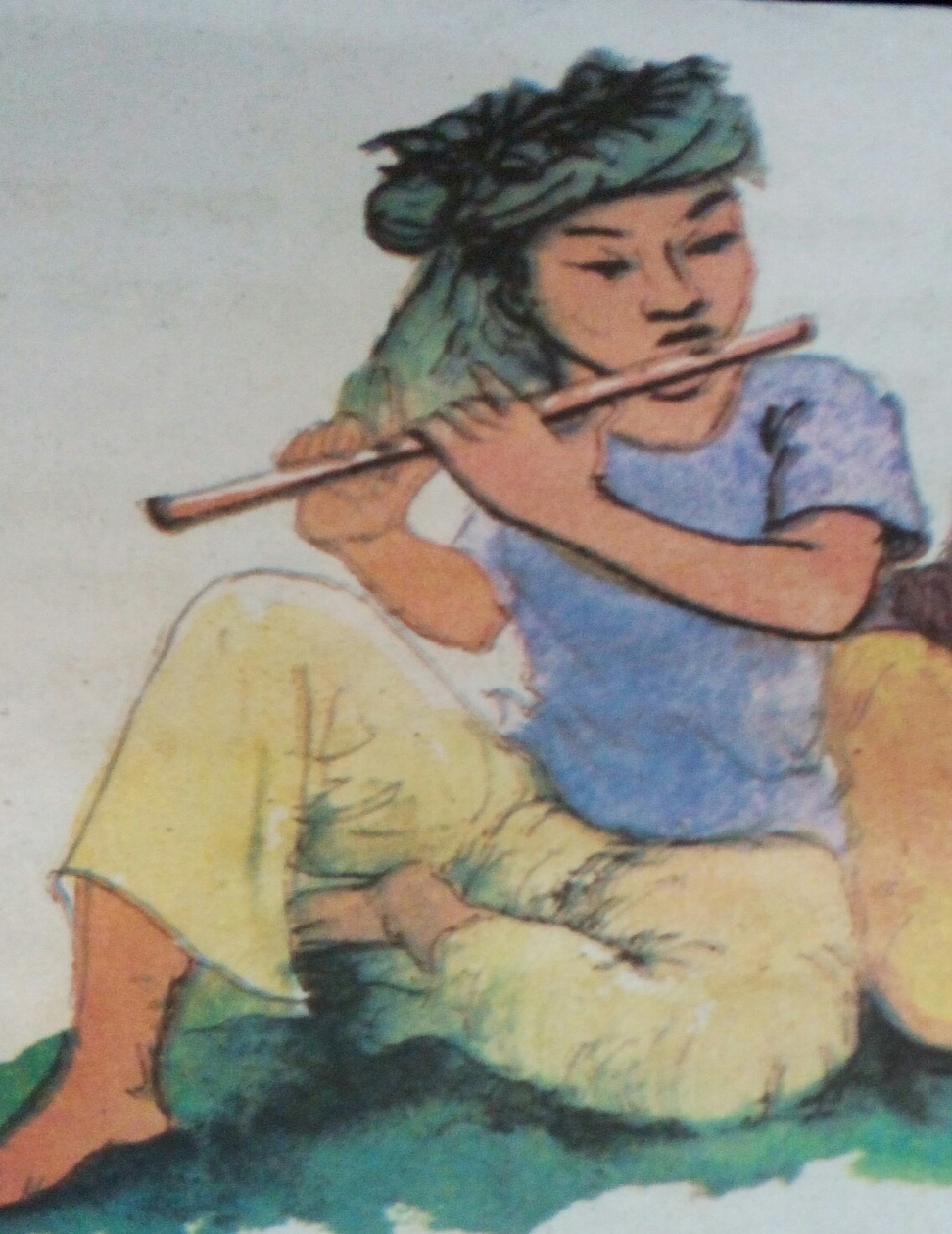 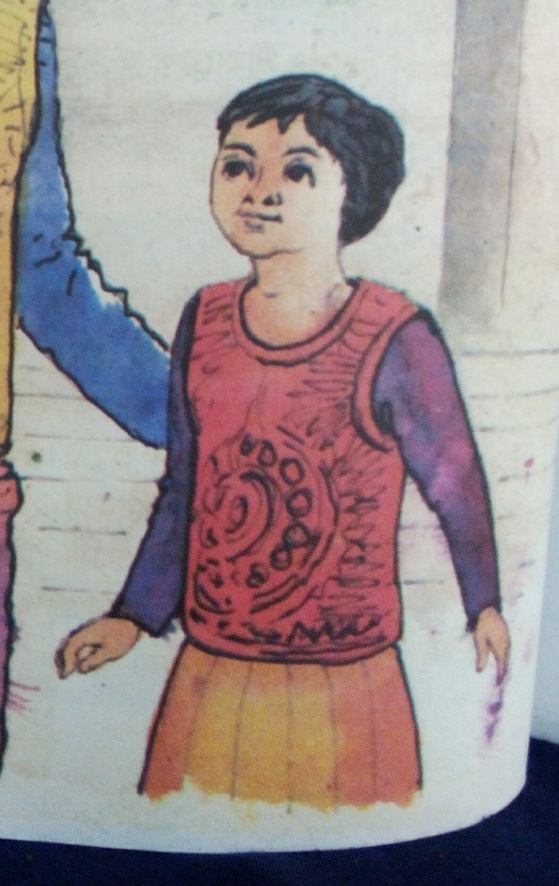 রাখাল
রাজপুত্র
রাজা
কাঞ্চনমালা আর কাঁকনমালা
এসো যুক্তবর্ণ ভেঙে দেখি
ধ
ন
ন্ধু
বন্ধু   =
ঙ
গ
সঙ্গে    =
ঙ্গ
ঞ
জ
জ্ঞ
প্রতিজ্ঞা    =
স
প
স্প
পরস্পর   =
কিছু শব্দার্থ শিখি
এসো নতুন শব্দ শিখি
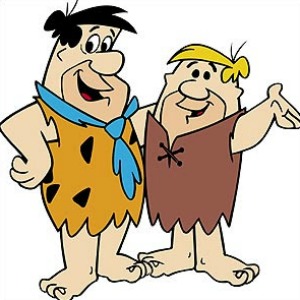 দেশ    =    বিদেশ
একে অপরের সাথে
পরস্পর   =
বড়    =    ছোট
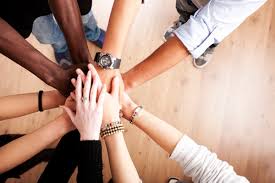 বন্ধু    =    শত্রু
প্রতিজ্ঞা  =
শপথ বা কথা দেয়া
শিক্ষকের পাঠ
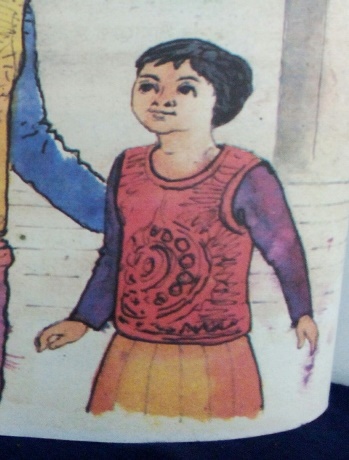 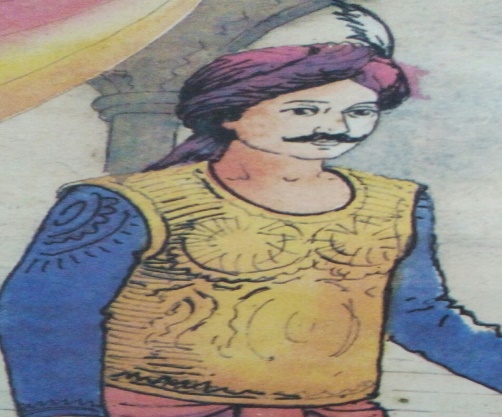 অনেক দিন আগের কথা । এক দেশে ছিল এক রাজা ।
রাজার একটাই পুত্র  ।
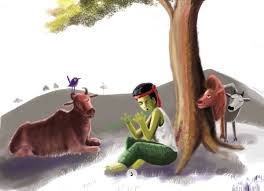 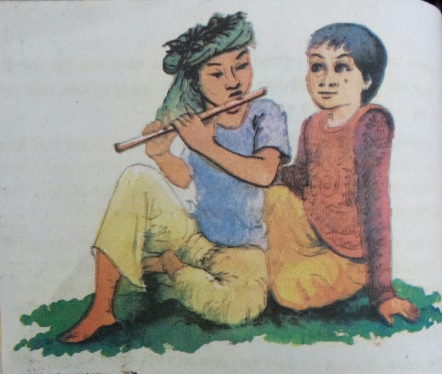 রাজপুত্রের সাথে  সেই রাজ্যের  রাখাল ছেলের খুব ভাব । দুই বুন্ধ পরস্পরকে খুব ভালবাসে ।
রাখাল মাঠে গরু চরায় ।
রাজপুত্র গাছ তলায় বসে তার জন্য অপেক্ষা করে । নিঝুম দুপুরে রাখাল বাঁশি বাজায় । রাজপুত্র তার বন্ধু রাখালের  গলা বসে সেইগান শোনে । বন্ধুর জন্য বাঁশি বাজিয়ে রাখাল বড় সুখ পায় । আর , তা শুনে রাজপুত্রের মন খুশিতে ভরে উঠে ।
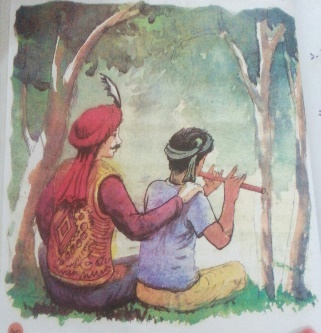 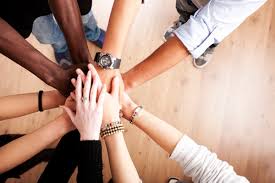 রাজপুত্র বন্ধুর কাছে প্রতিজ্ঞা করে , বড় হয়ে রাজা হলে রাখালকে তার মন্ত্রী বানাবে ।
দলীয় কাজ
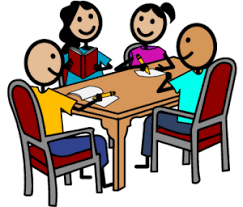 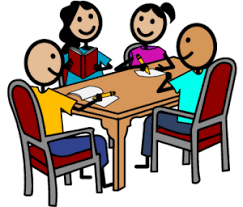 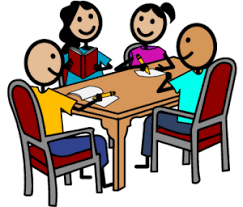 দলে ভাগ করে পাঠ্যাংশটুকু নিরবে  পড়তে দিব ।
দেখি প্রশ্নের উত্তর পারি কি না ?
১। রাজার কয়টি পুত্র ছিল ?
উত্তর ঃ রাজার একটি পুত্র ছিল ।
২। রাজপুত্র বন্ধুর কাছে কি প্রতিজ্ঞা করে ?
উত্তর ঃ বড় হয়ে রাজা হলে রাখালকে মন্ত্রী বানাবে ।
মূল্যায়ণ
শব্দার্থ
প্রতিজ্ঞা =
পরস্পর =
শপথ 
একে অপরের সাথে
যুক্তবর্ণ ভেঙে  নতুন শব্দ গঠন কর
ধ
বন্ধু    =
সঙ্গে  =
সুগন্ধ
ন
ঙ
অঙ্গ
গ
বাড়ির কাজঃ
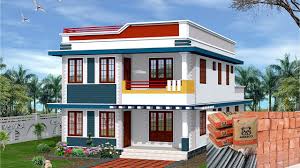 রিডিং পড়া থেকে প্রশ্ন করে আনবে ।
ধন্যবাদ